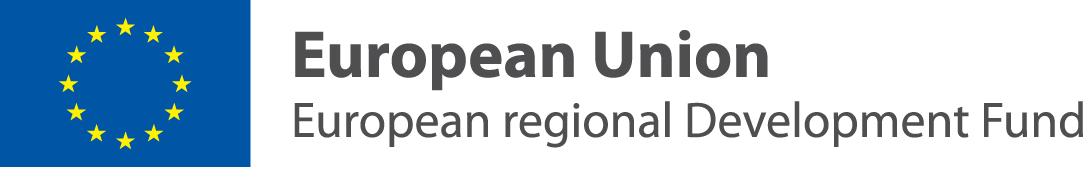 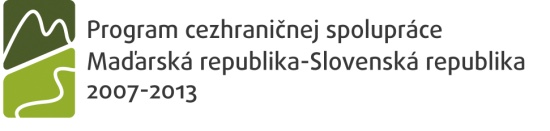 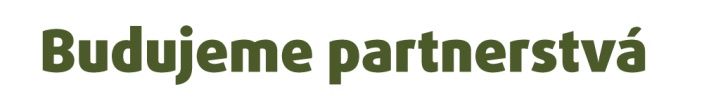 Vitaj!

			    Üdvözöllek!
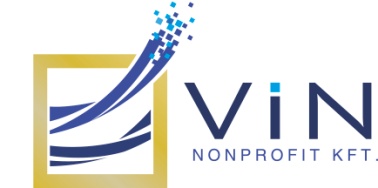 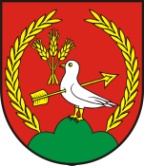 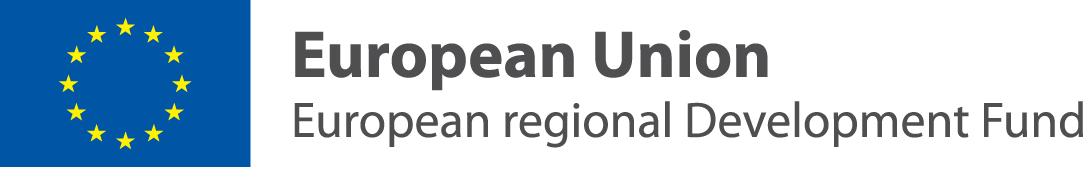 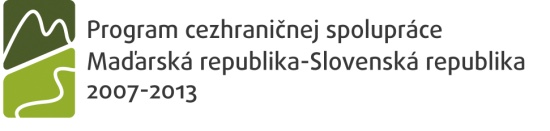 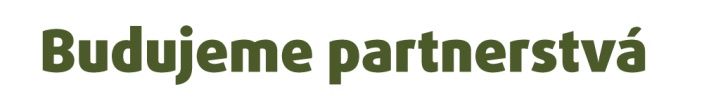 Začínam podnikať – Vállalkozni kezdek
zmena právnej formy
jogi forma megváltozása

stanovy
alapszabály
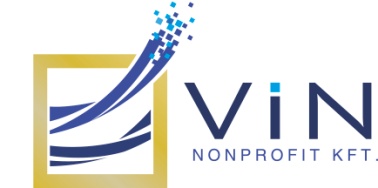 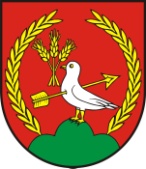 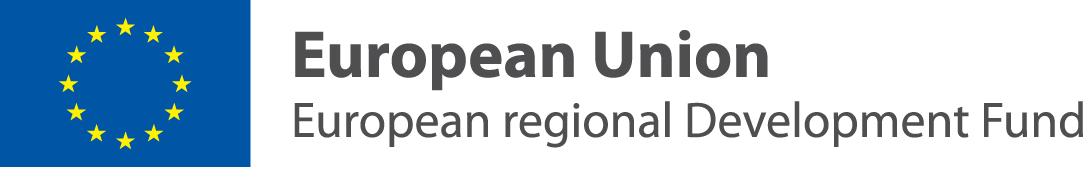 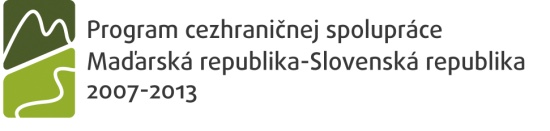 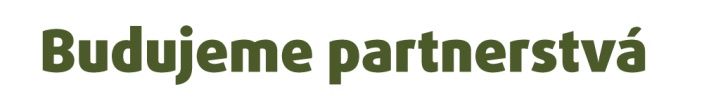 Začínam podnikať – Vállalkozni kezdek
valné zhromaždenie je uznášaniaschopné
 a taggyűlés határozatképes

účtovníctvo
szám- és könyvvitel
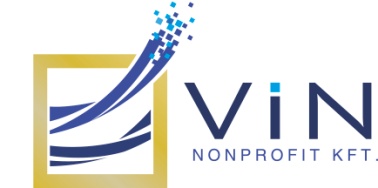 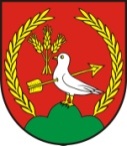 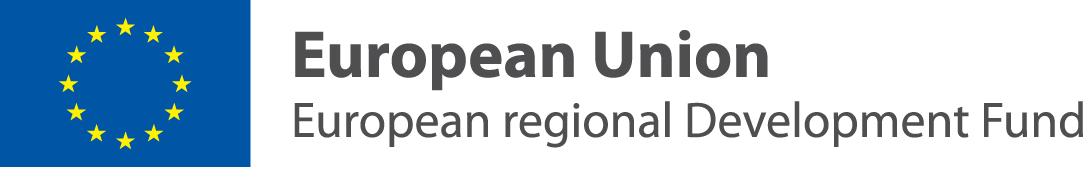 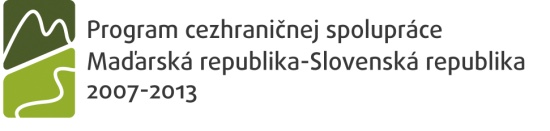 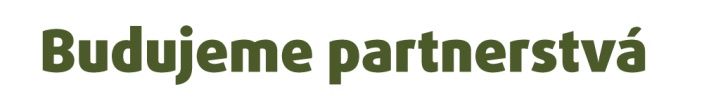 Začínam podnikať – Vállalkozni kezdek
podvojné účtovníctvo
kettős könyvvitel

úplné znenie spoločenskej zmluvy
társasági szerződés teljes szövege
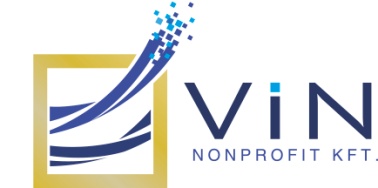 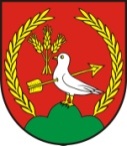 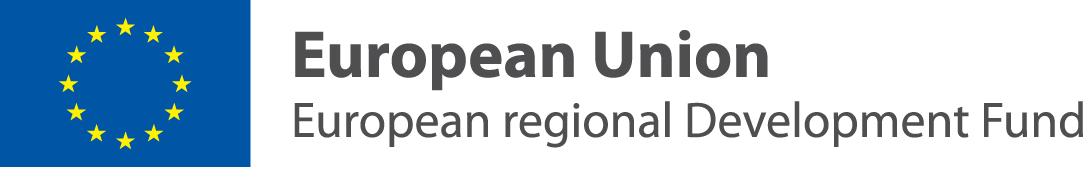 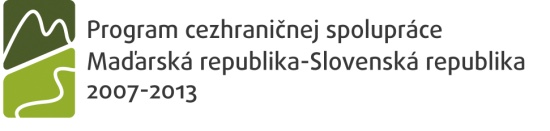 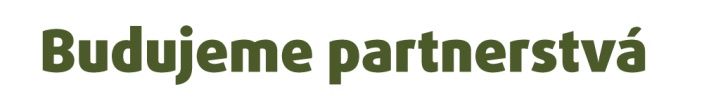 Začínam podnikať – Vállalkozni kezdek
nerozdelený zisk
szét nem osztott nyereség

fondy vytvorené zo zisku 
nyereségből képzett pénzalap
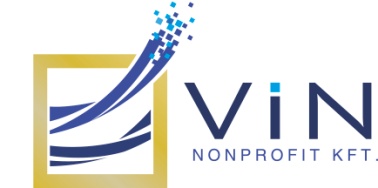 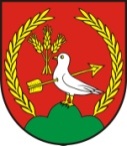 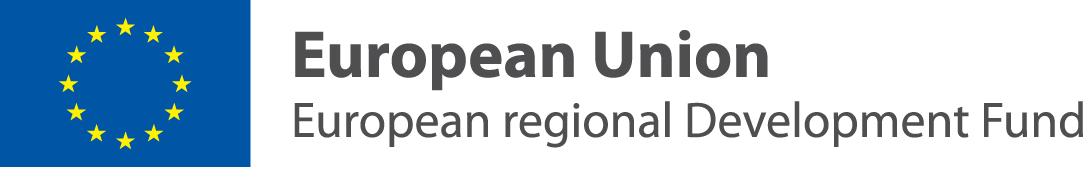 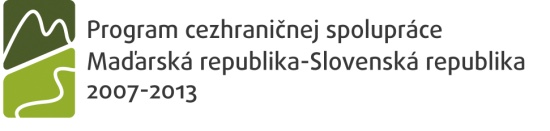 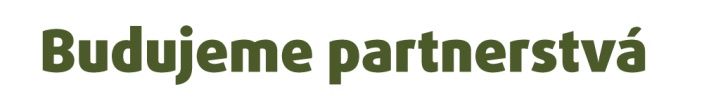 Začínam podnikať – Vállalkozni kezdek
rozhodnutie valného zhromaždenia
a taggyűlés egyetértő határozata

veriteľ
hitelező
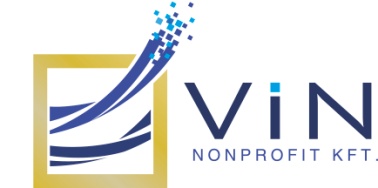 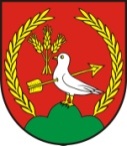 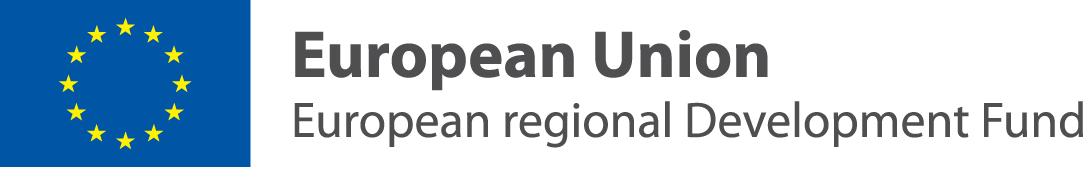 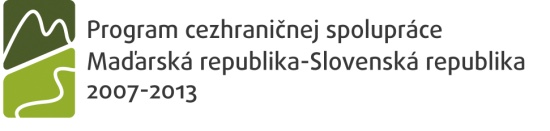 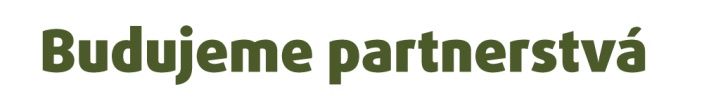 Začínam podnikať – Vállalkozni kezdek
pohľadávky
követelések

vyhlásenie konkurzu
fizetésképtelenség és felszámolás
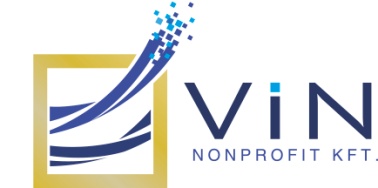 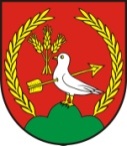 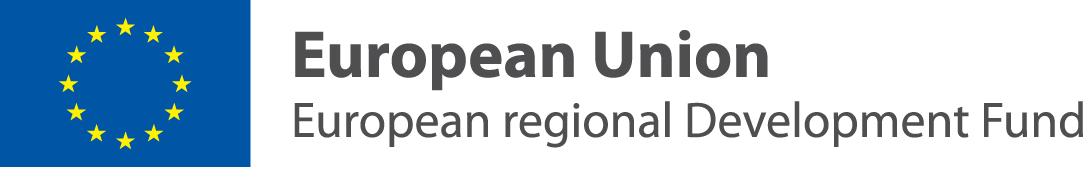 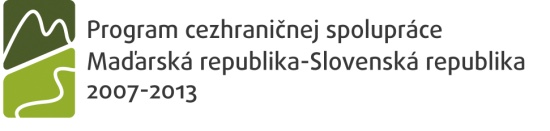 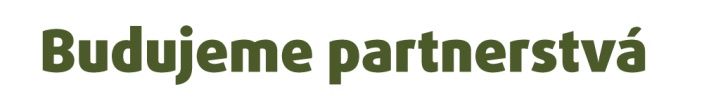 Začínam podnikať – Vállalkozni kezdek
zamietnutie návrhu na vyhlásenie konkurzu pre nedostatok majetku
fizetésképtelenségi eljárás megindítására vonatkozó beadvány visszautasítása vagyonhiány okán

prevod obchodného podielu
üzletrész átruházása
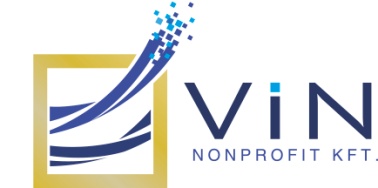 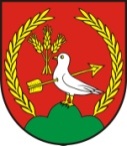 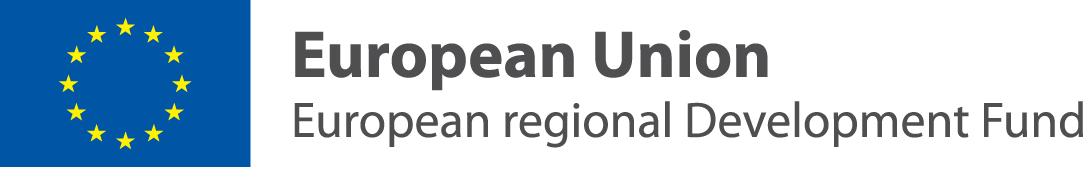 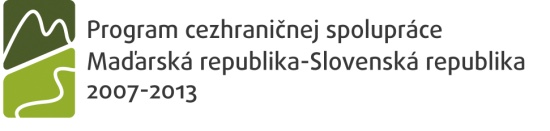 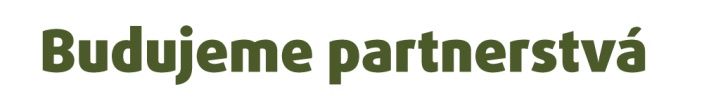 Začínam podnikať – Vállalkozni kezdek
konkurz na majetok spoločníka
tagi üzletrészre vezetett végrehajtás

vyrovnávací podiel 
tagi járandóság
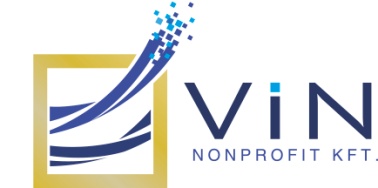 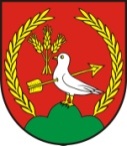 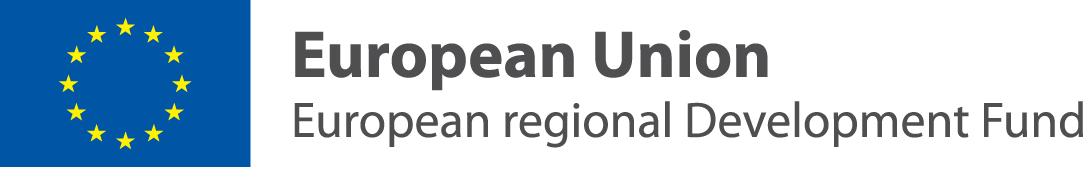 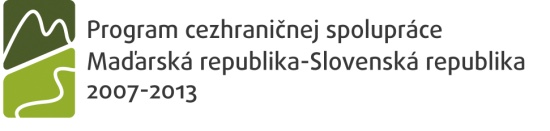 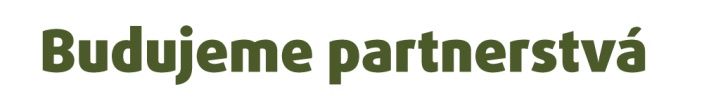 Začínam podnikať – Vállalkozni kezdek
zastavená exekúcia
felfüggesztett végrehajtási eljárás

zrušenie spoločnosti
a társaság megszüntetése
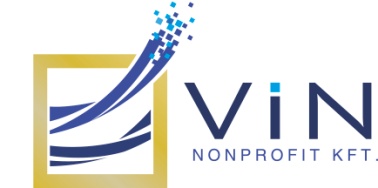 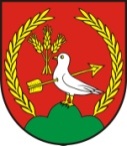 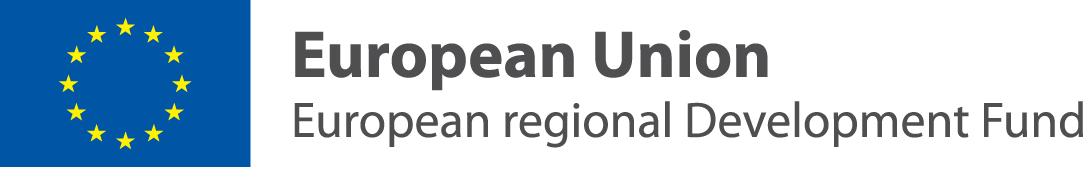 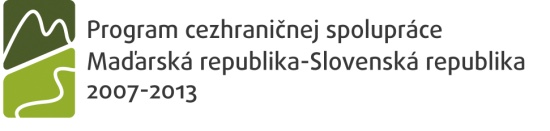 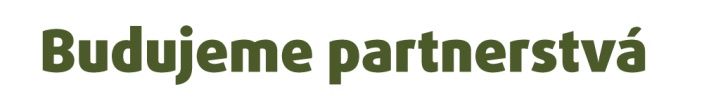 Začínam podnikať – Vállalkozni kezdek
zrušenie s likvidáciou
jogutód nélküli felszámolás

zrušenie bez likvidácie
jogutóddal történő megszüntetés, átalakulás
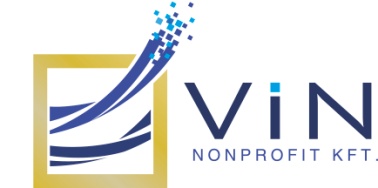 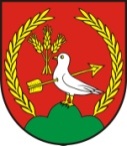 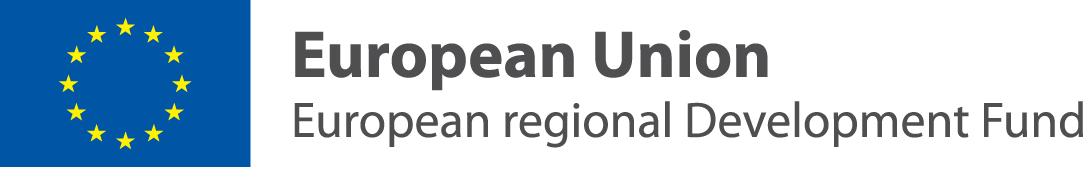 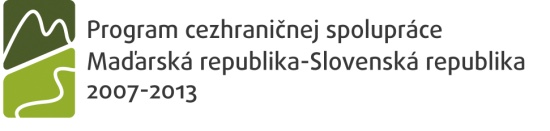 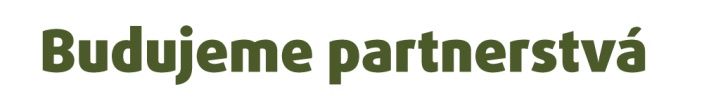 Začínam podnikať – Vállalkozni kezdek
konkurzné konanie
fizetésképtelenségi eljárás

správca konkurznej podstaty
vagyongondnok
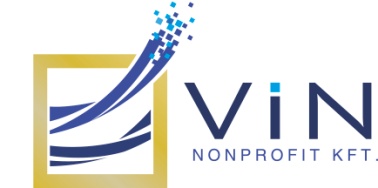 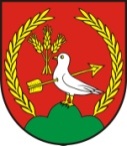 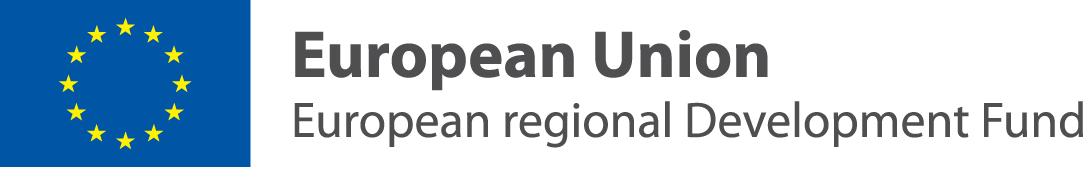 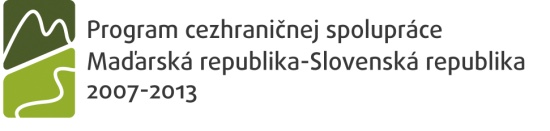 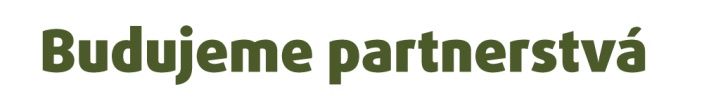 Začínam podnikať – Vállalkozni kezdek
likvidácia spoločnosti
a társaság felszámolása

likvidátor
felszámoló
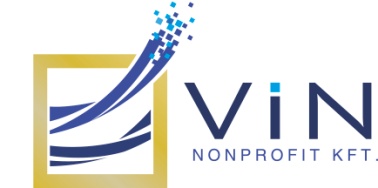 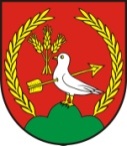 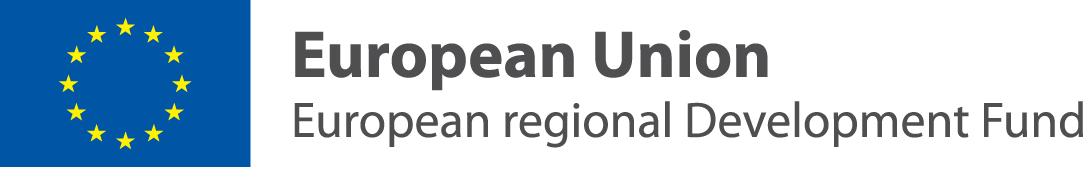 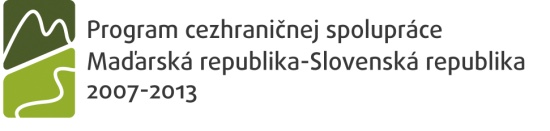 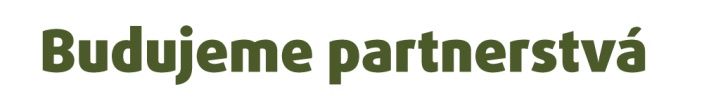 Začínam podnikať – Vállalkozni kezdek
výmaz zrušenej spoločnosti z obchodného registra
a cégbíróság törli a társaságot a cégjegyzékből

súhlas správcu dane
illetékes adóhatóság jóváhagyása
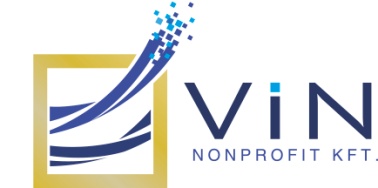 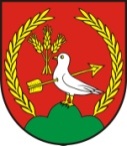 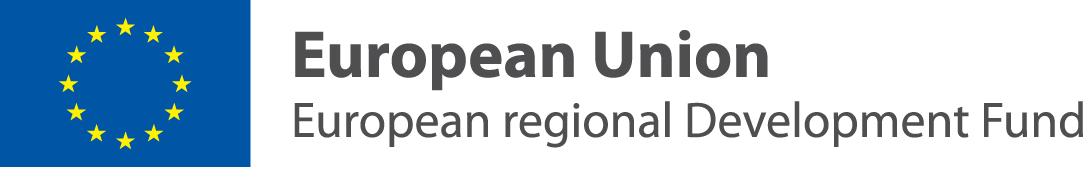 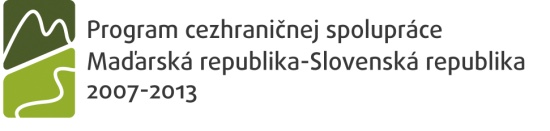 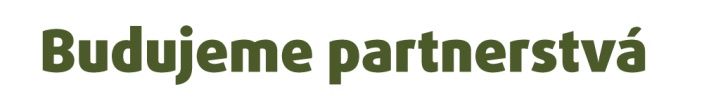 Prelož! – Fordítsd le!
zo stanov vyplýva
………………………….

v účtovníctve nájdete
………………………………..
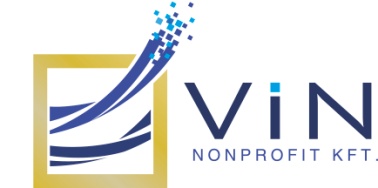 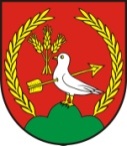 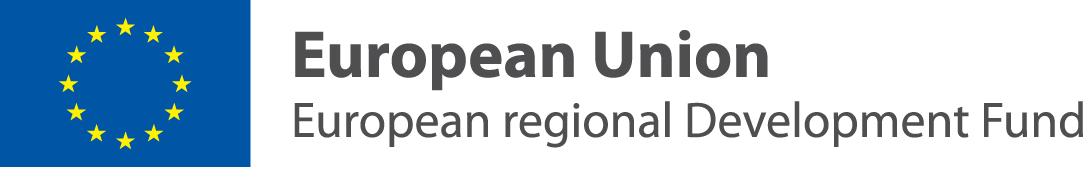 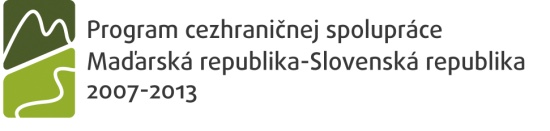 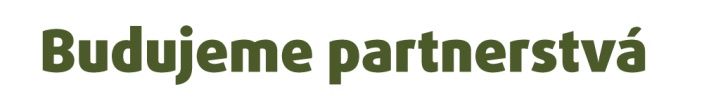 Prelož! – Fordítsd le!
o nerozdelenom zisku rozhoduje
…………………………………………………

vedieme podvojné účtovníctvo
……………………………………………….
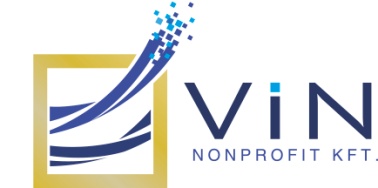 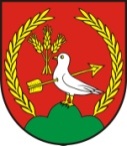 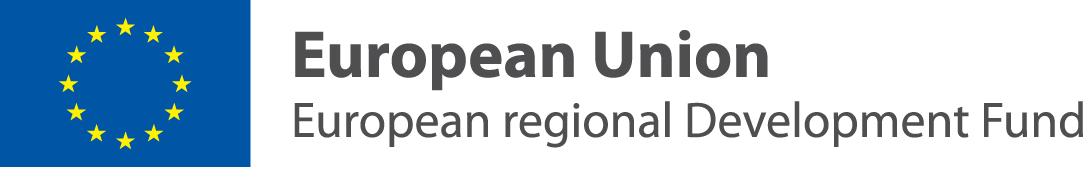 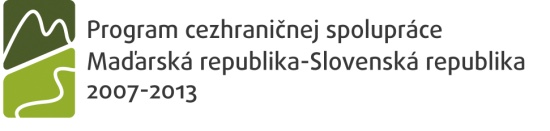 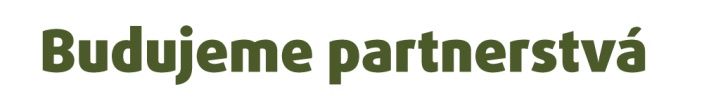 Prelož! – Fordítsd le!
nemáme veriteľa
………………………….

poznám správcu konkurznej podstaty
…………………………………………………………
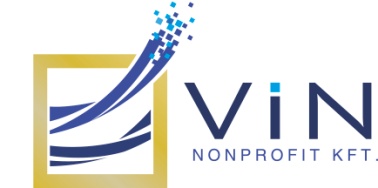 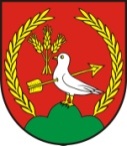 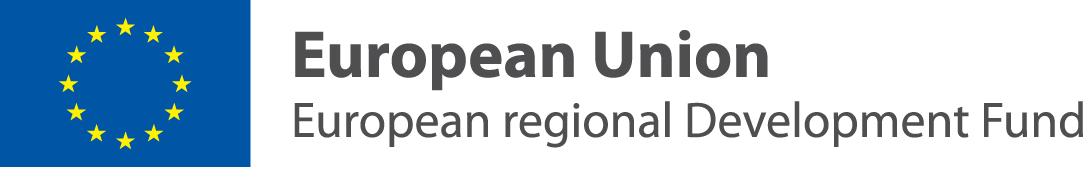 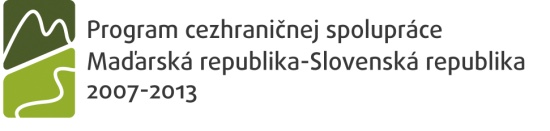 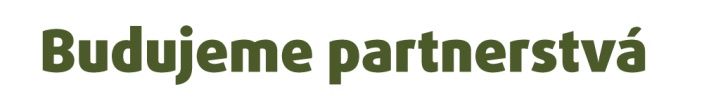 Odpovedz! – Válaszolj!
Dostali ste svoj vyrovnávací podiel? 
Megkapta tagi járandóságát?
…………………………………………………. .
…………………………………………………. .

Kto vám vedie účtovníctvo?
Ki vezeti a szám- és könyvvitelüket?
……………………………………………………. .
……………………………………………………. .
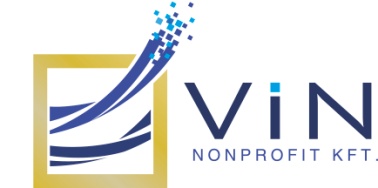 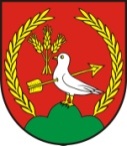 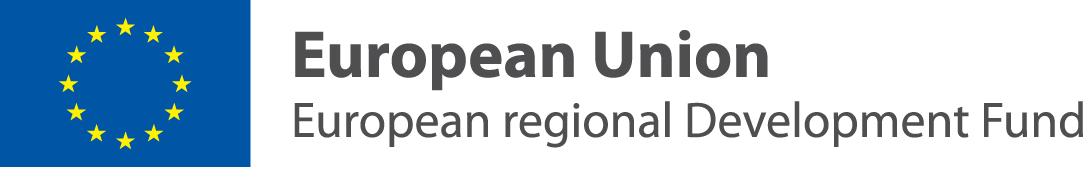 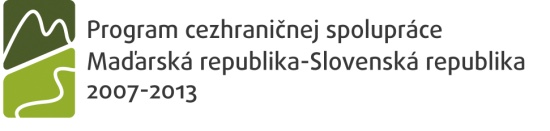 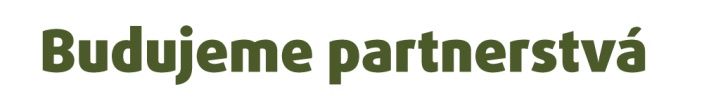 Odpovedz! – Válaszolj!
Máte súhlas správcu dane?
Megvan az illetékes adóhatóság jóváhagyása?
………………………………………………………………… .
………………………………………………………………… .

Dokedy je zastavená exekúcia?
Meddig van felfüggesztve a végrehajtási eljárás?
……………………………………………………………………… .
……………………………………………………………………… .
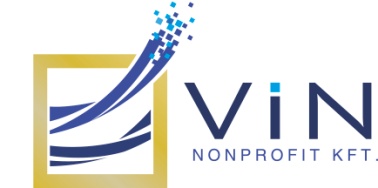 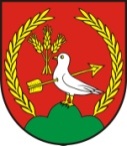 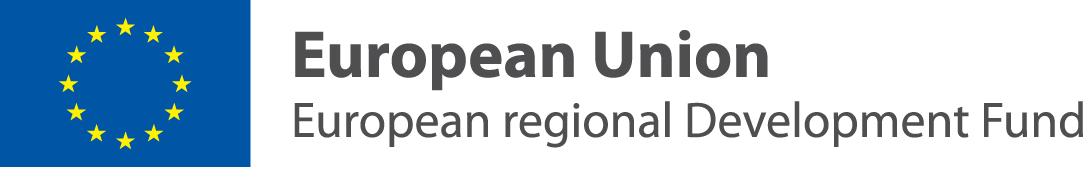 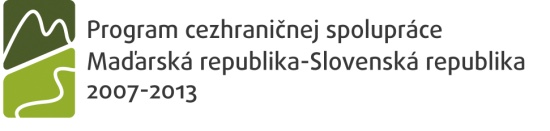 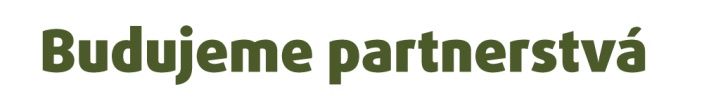 Odpovedz! – Válaszolj!
Máte nejaké pohľadávky?
Vannak valamilyen követeléseik?
……………………………………………….. .
………………………………………………... .

Kedy bolo valné zhromaždenie?
Mikor volt a taggyűlés?
………………………………………………… .
………………………………………………… .
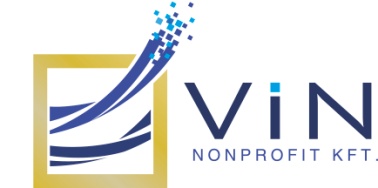 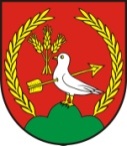 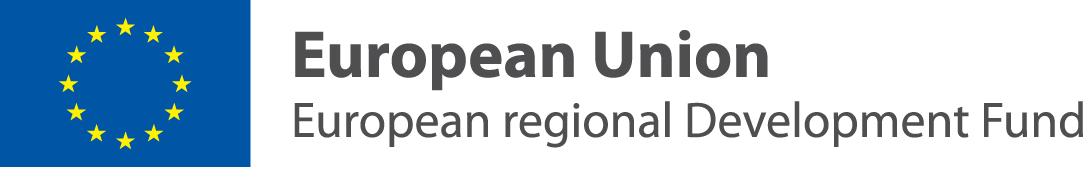 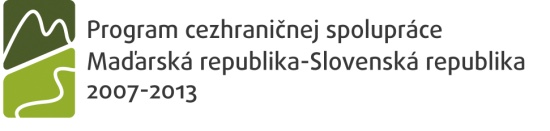 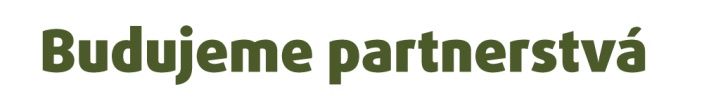 Utvor vety! – Alkoss mondatokat!
zrušenie spoločnosti
a társaság megszüntetése
……………………………………………………………… .
……………………………………………………………… .

prevod obchodného podielu
üzletrész átruházása
………………………………………………………………….. .
………………………………………………………………….. .
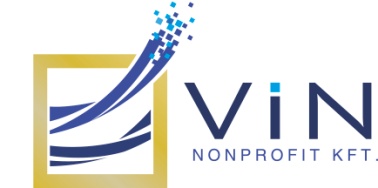 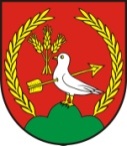 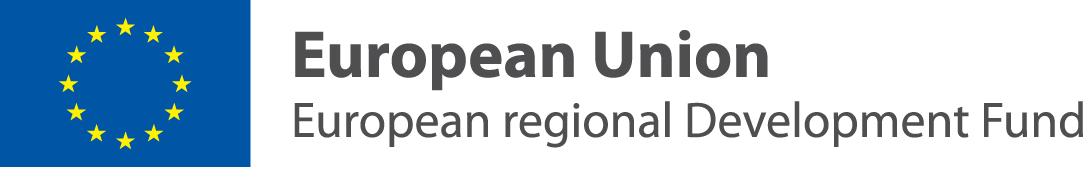 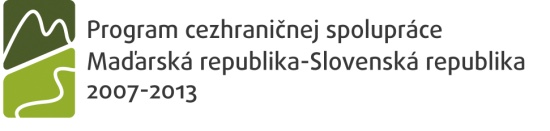 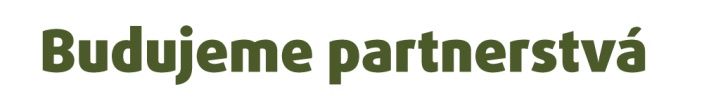 Konverzácia

			Beszélgetés
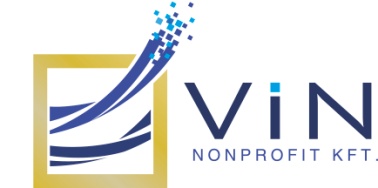 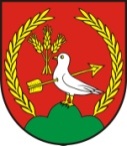 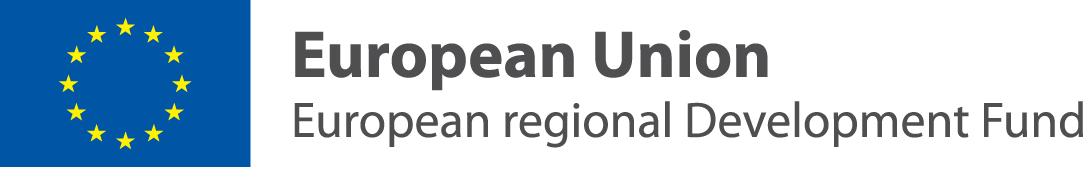 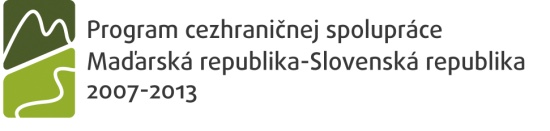 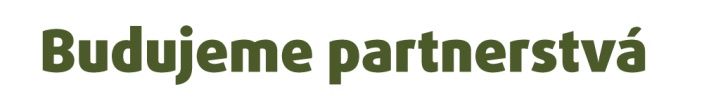 Ďakujem za pozornosť!

		Köszönöm a figyelmet!


							zdroj – forrás: internet
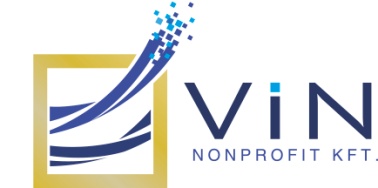 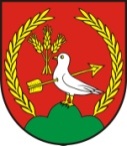